Jesus, God’s Greatest Gift
L-1
S-01
[Speaker Notes: Slide 1 Jesus, God’s greatest gift
Use this slide as a focussing strategy to introduce the lesson topic. Read the title together and invite children to share something they know about Jesus is God’s greatest gift and the tradition of gift giving.]
Learning Intentions
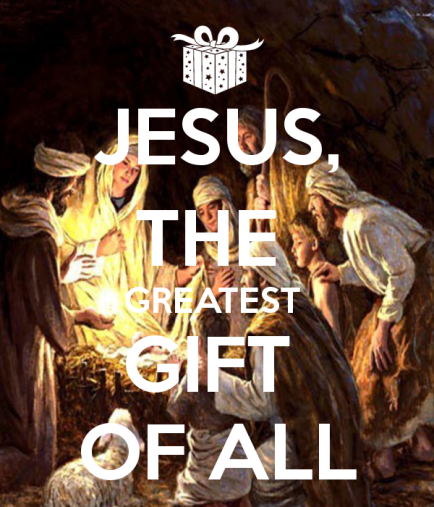 The children will..
1)
recognise that Jesus is God’s greatest gift to all people.
2)
explain the reason why people give gifts at Christmas.
L-1
S-02
[Speaker Notes: Slide 2 Learning Intentions
Read through the Learning Intentions with the class and identify some ideas/questions that might be explored in the lesson.
The children will:
1. recognise that Jesus is God’s greatest gift to all people.
2. explain the reason why people give gifts at Christmas.]
The Christmas season is 
a celebration season
What season helps to prepare people to celebrate Christmas?

What is the name of the other celebration season in the Liturgical Year?
X
L-1
S-03
Click the I-button to reveal information
[Speaker Notes: Slide 3 The Christmas season is a celebration season
Look closely at the Liturgical Calendar and respond to the items on the pop up]
Preparing for Christmas – 
is it just shopping and parties?
Do you know the real reason why we give gifts at Christmas?
X
L1
S-04A
Click the I-button to reveal information
[Speaker Notes: Slide 3 The Christmas season is a celebration season
Look closely at the Liturgical Calendar and respond to the items on the pop up]
Preparing for Christmas – 
is it just shopping and parties?
presents is the only reason we have Christmas.
to get people thinking about buying lots of presents.

forget the real reason why we give gifts at Christmas.
know where they can buy presents for their family.

about buying more and more things for Christmas.
Before Christmas is the best time for shops
Shops advertise in pamphlets so people will
There are ads on TV to keep people thinking
Shops try to make people think that buying
In the middle of all the shopping people can
L-1
S-04B
Match the statements on the left with the ones on the right using the drawing tool.
Drawing Tool
Click the worksheet button to go to the worksheet.
[Speaker Notes: Slide 4 B Preparing for Christmas – is it just shopping and parties? 
Adapt Teaching and Learning Experience 2
Answers 1 - 2, 2 - 4, 3 - 5, 4 - 1, 5 – 3.
Work through the statements and match them on the screen then children complete their worksheet. Add worksheets to RE Learning Journals]
God gave the world the greatest gift of all – his only Son
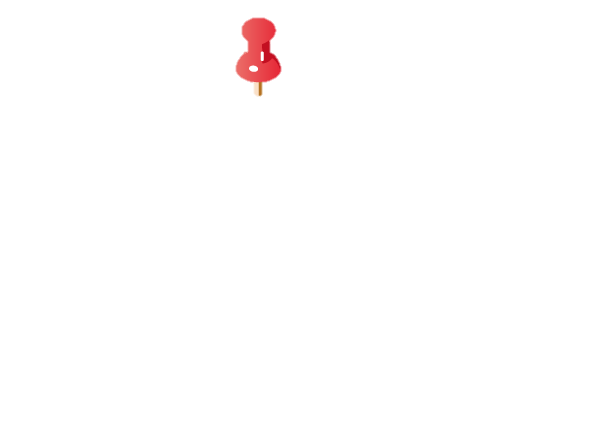 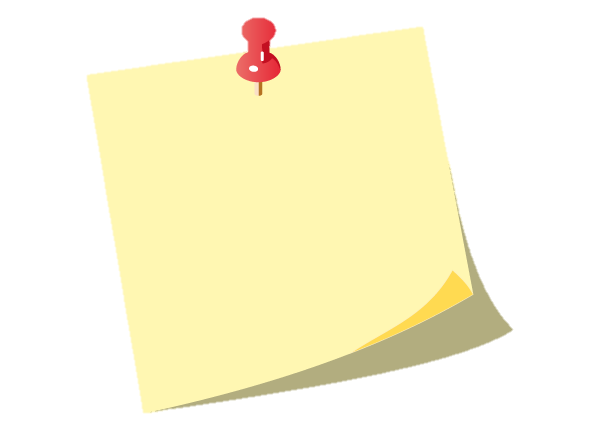 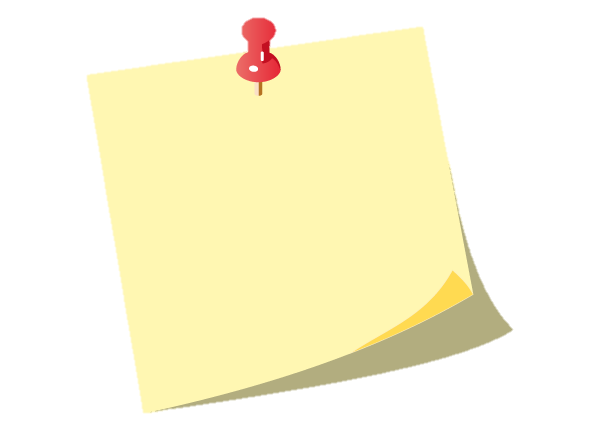 God gave his son Jesus to every person on earth who lives now and who has ever lived on earth.
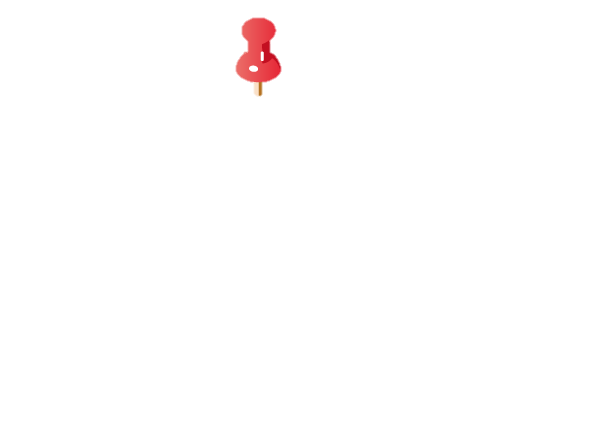 Jesus is the greatest gift of all and this is the reason why we give gifts at Christmas.
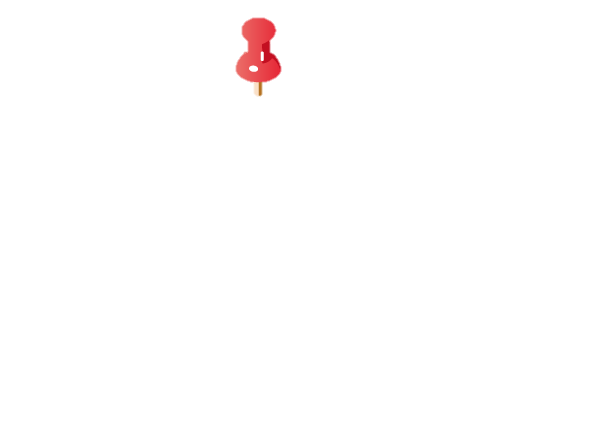 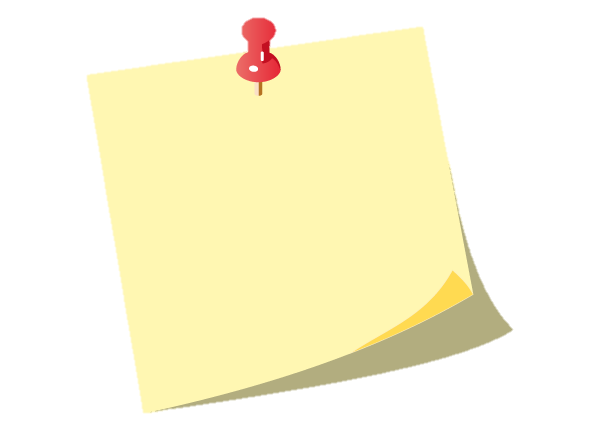 There is no advertising to say that Jesus is the greatest gift of all.
L-1
S-05A
Click the pins on the right to reveal post-it notes.
[Speaker Notes: Slide 5 A God gave the world the greatest gift of all – his only Son
Read each post it note and talk about it. 
Adapt Teaching and Learning Experience 3
Make up an advertisement to advertise that Jesus is the greatest gift of all.]
God gave the world the greatest gift of all – his only Son
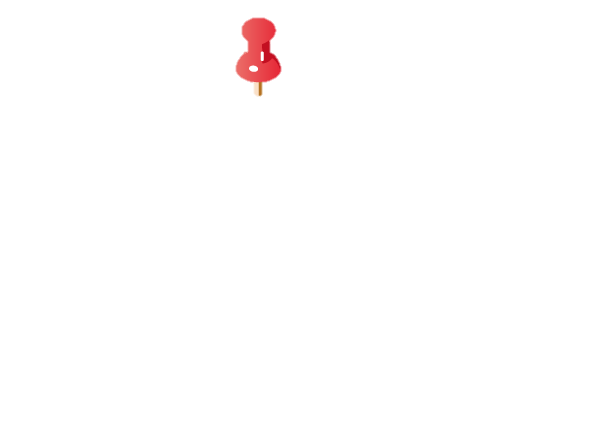 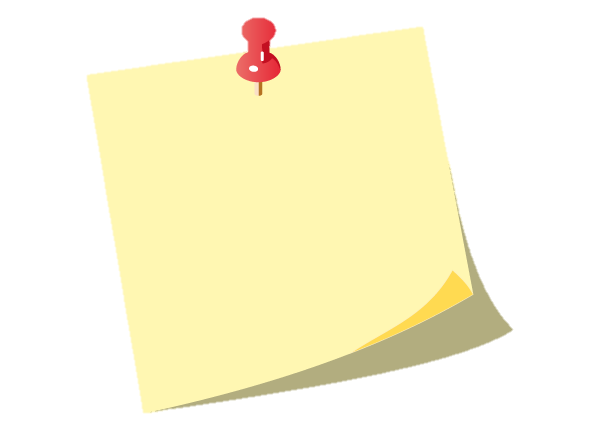 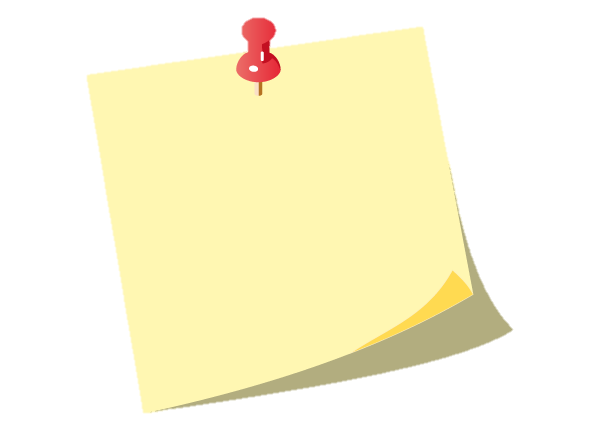 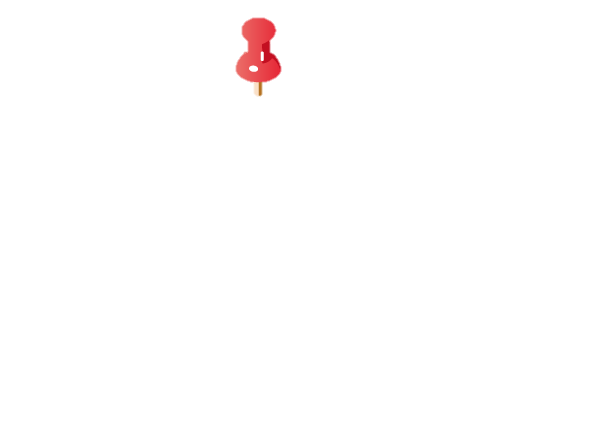 People need to remind each other that Jesus is the reason for the season.
Some people spend time choosing gifts but don’t think about the reason why they are doing this.
L-1
S-05B
Click the pins on the right to reveal post-it notes.
[Speaker Notes: Slide 5 B God gave the world the greatest gift of all – his only Son
Read each post it note and talk about it. 
Adapt Teaching and Learning Experience 3
Make up an advertisement to advertise that Jesus is the greatest gift of all and share it with you class and your school.]
Jesus is the reason for the season
Can you explain why Jesus is the reason for the season?
What ways can you remind people this Christmas that Jesus is the reason for the season because Christmas day is his birthday and he his God’s son.
Jesus is God’s greatest gift to all people and the greatest sign of how much God loves them.
L-1
S-06
[Speaker Notes: Slide 6 Jesus is the reason for the season
Read through each statement and share ideas.]
St John wrote about Jesus as God’s greatest gift
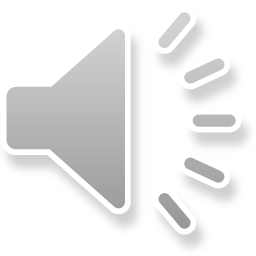 Find all the words below in the word find
God gave his son Jesus to all people so they would know how much God loves them and wants to share God’s own life with them.
L-1
S-07
As you find each word in the word find highlight it in the word find and in the sentence
Click the audio button to stop ‘Praise Him With Cymbals’
Click the audio button to play ‘Praise Him With Cymbals’
Click the worksheet button to go to the worksheet.
[Speaker Notes: Slide 7 St John wrote about Jesus as God’s greatest gift
Adapt Teaching and Learning Experience 4
Read slowly from the 1st Letter of St John
‘This is how God showed his love among us: He sent his one and only Son that we might live through him’ (1 John 4:9).
Children memorise this verse and use it at prayer time as a response to their prayer. Find each word in the sentence beside the matrix and highlight it in the sentence and in the Word Find worksheet.
Children add worksheets to their RE Learning Journals as evidence of their learning.
Sing using the MP3 ‘Praise Him With Cymbals’]
Gifts for a King
1.Mary, Joseph, angels and shepherds were the
first people to see God’s gift of 
Jesus to the world.
2. Some time later three kings were guided
by God to visit Jesus and give him gifts.
3.The kings realised Jesus was a gift of much
greater importance than themselves.
by God to visit Jesus and give him gifts.
greater importance than themselves.
first people to see God’s gift of Jesus to the world.
L-1
S-08A
Click in the empty text box to complete the sentence
Click the video button to watch the clip
[Speaker Notes: Slide 8 A Gifts for a King
Children read the statements and decide on the correct one to complete the sentence. Use the floater to check.
Answer 1a 2c 3b
Watch the clip on Slide 8B  ‘The 3 kings visit the baby Jesus’ 4:12 minutes https://www.youtube.com/watch?v=LfvRjFs_IKY]
Gifts for a King
4.The gifts the wise men brought were gifts 
not for
a baby but for a real king, of gold, 
frankincense and myrrh.
5. When the wise men visited Jesus in the 
stable
they represented all people in 
the world.
they represented all people in the world.
a baby but for a real king of gold, frankincense and myrrh.
L-1
S-08B
Click in the empty text box to complete the sentence
Click the video button to watch the clip
[Speaker Notes: Slide 8 B Gifts for a King
Children read the statements and decide on the correct one to complete the sentence. Use the floater to check.
Answer 4d 5e
Watch the clip – ‘The 3 kings visit the baby Jesus’ 4:12 minutes https://www.youtube.com/watch?v=LfvRjFs_IKY]
Check Up
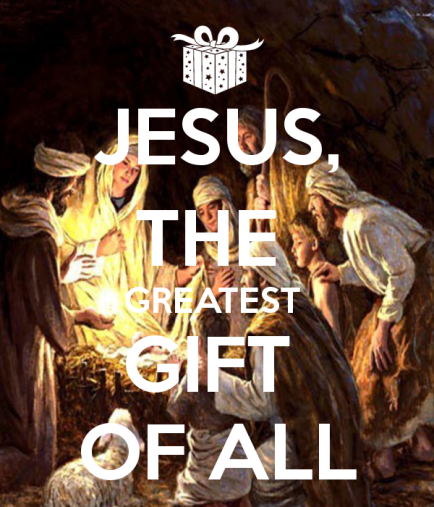 PlaceholderforKey Image
name 3 gifts God has given you and say 
what is God’s greatest gift to you.
1)
we give gifts at Christmas because ...
2)
what gifts can children of your age give Jesus for his birthday?
3)
retell the story of the 3 wise men and what their gifts meant.
4)
which activity do you think helped you to learn best in this lesson?
5)
questions I would like to ask about the topics in this lesson are …
6)
L-1
S-09
Click in each caption space to reveal text
[Speaker Notes: Slide 9 Check Up
This formative assessment strategy will help teachers to identify how well children have achieved the Learning Intentions of the lesson.
Teachers can choose how they use the slide in their range of assessment options.
A worksheet of this slide is available for children in Years 5-8 to complete.
The last two items are feed forward for the teacher.
Recording the children’s responses to these items is recommended as it will enable teachers to adjust their learning strategies for future lessons and target the areas that need further attention.
Check up:
1. name 3 gifts God has given you and say what is God’s greatest gift to you.
2. we give gifts at Christmas because ...
3. what gifts can children of your age give Jesus for his birthday?
4. retell the story of the 3 wise men and what their gifts meant.
5. which activity do you think helped you to learn best in this lesson?
6. questions I would like to ask about the topics in this lesson are …]
Time for Reflection
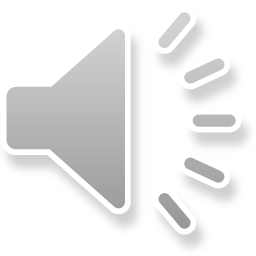 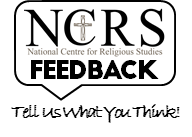 L-1
S-10
Click the audio button to stop reflective music
Click the audio button to play reflective music
[Speaker Notes: Slide 10 Time for Reflection
The MP3 is played to help create a reflective atmosphere and bring the children to stillness and silence as the teacher invites them to think about receiving their Christmas presents on Christmas day and remind themselves to  say thank you to God for the greatest gift of all – God’s son Jesus and to wish Jesus ‘Happy Birthday’. 
Original children’s activities in Teachers book or on lesson home page]
Preparing for Christmas – 
is it just shopping and parties?
presents is the only reason we have Christmas.
to get people thinking about buying lots of presents.

forget the real reason why we give gifts at Christmas.
know where they can buy presents for their family.

about buying more and more things for Christmas.
Before Christmas is the best time for shops
Shops advertise in pamphlets so people will
There are ads on TV to keep people thinking
Shops try to make people think that buying
In the middle of all the shopping people can
Name:
Date:
L-1
S-04B
Worksheet
Click the up arrow to return to the lesson
[Speaker Notes: (6) Copy worksheet template

Some slides will be used as worksheets by the students.A copy worksheet is a black & white version of the colour slide which is here, for reference purpose, called the original.
(please refer to the worksheet template on how to create a worksheet).Tip: create the worksheet immediately after you have created the original slide and place it at the end of the presentation before configuring the worksheet button.
If a slide is designated to be a worksheet, it should have the Worksheet button positioned on the bottom right.
The exact position depends on the buttons that are available on the slide (refer to General Information section for the position of buttons).
If the Worksheet button is the only button on the slide, the position of the button on this template is correct.

Configuring the Worksheet button.
The following procedure can be used to configure the worksheet button:
Right-click the button and chose: “Edit Hyperlink”;
On the Mouse click tab chose: “Hyperlink to:”;
From the drop down chose: “slide”;
Pick the correct slide number of the worksheet slide:The worksheet slide should be position at the end of the presentation (if there is more than 1 worksheet, place them in order of appearance);Don’t worry if you add slides between the original and the worksheet, the worksheet button will automatically be updated to point to the correct slide;
Don’t forget to have the document button on the worksheet slide pointing to this original slide.

Next to the content specified in Anne’s instructions this worksheet must have the following objects: Identification field, back button, tool instructions and worksheet indication.
For configuration information on these objects please refer to the General Information and Structure sections.

Adjust the tool instruction to match the purpose of the slide.]
St John wrote about Jesus as God’s greatest gift
Find all the words below in the word find
God gave his son Jesus to all people so they would know how much God loves them and wants to share God’s own life with them.
Name:
Date:
L-1
S-07
Worksheet
As you find each word in the word find highlight it in the word find and in the sentence
Click the up arrow to return to the lesson
[Speaker Notes: (37) Specific worksheet Template

A specific worksheet is designed and created by the designer related to a particular slide according to Anne’s instructions. Specific worksheets are usually one offs.
Instructions on how to do this are given below.

Next to the content specified in Anne’s instructions this worksheet must have the following objects: Identification field, back button, tool instructions and worksheet indication.
For configuration information on these objects please refer to the General Information and Structure sections.

Creating a worksheet from an existing slide.
The following procedure can be used to create a worksheet:
Make a copy of the slide that needs to be converted to worksheet:Select the slide in the Slides/Outline panel, right click it and use the copy/paste or duplicate slide option to create a copy;
Paste or drag the slide to the end of the presentation;
Remove the background of the slide. The slides background should be white;
Remove any objects that are not required or add object according to Anne’s instructions;
Remove any colour (background, border of text) from the objects;
Convert images to black & white:The easiest way to do this is to use: Right-click the image and chose: Format Picture/Picture Colour then set the saturation to 0%;
If the slide has images (for design/decoration purpose) then create a thumbnail of the main image on the slide with the following seize: Height=86 mm, Width=64 mm;
Move this thumbnail to the following position on the slide: Horizontal=185 mm, Vertical=12 mm;
Copy the Identification field, back button and worksheet indication from this template and paste them on the worksheet;
Configure the back button to point to the original (colour) slide:Right-click the button and chose: “Edit Hyperlink” and on the Mouse click tab chose: “Hyperlink to:” and from the drop down chose: “slide” the pick the correct slide number of the original slide;
Don’t forget to have the document button on the original slide pointing to this worksheet slide.]